Einführungsveranstaltung
M.Sc. Wirtschaftsmathematik 
M.Sc. Mathematik
Fakultät WIM
1
10.02.2023
Ansprechpartner - Dekanat
Sanja Juric
Studiengangsmanagerin 


B6, 26 – B 1.04, digital
Sprechstunde: nach Vereinbarung
E-Mail: juric@uni-mannheim.de
Telefon: 0621 181-2640               0621 181-1782
Juliane Roth
Auslandskoordinatorin


B6, 26 – B 1.05, digital
Sprechstunde: nach Vereinbarung
E-Mail: roth@uni-mannheim.de
Telefon: 0621 181-2340
Fakultät WIM
2
10.02.2023
Ansprechpartner – Fachschaft
Felix Schamoni
Timo Böhme
M. Sc. Mathematik
felix.schamoni@students.uni-mannheim.de
M. Sc. Wirtschaftsmathematik
timo.boehme@students.uni-mannheim.de
Fakultät WIM
3
10.02.2023
Programm für heute
Begrüßung durch Studiengangsmanagement und Fachschaft
Allgemeine Informationen
Informationen zu Studiengängen M. Sc. Wirtschaftsmathematik & Mathematik
Fakultät WIM
4
10.02.2023
Agenda
Modulkatalog
Studierendenportal – Portal²
Aufbau des Studiums
Prüfungsordnung
Prüfungen
Rund ums Studium
Auslandssemester
Freizeitangebot an der Uni Mannheim
Fachschaft
Fakultät WIM
5
10.02.2023
Modulkatalog
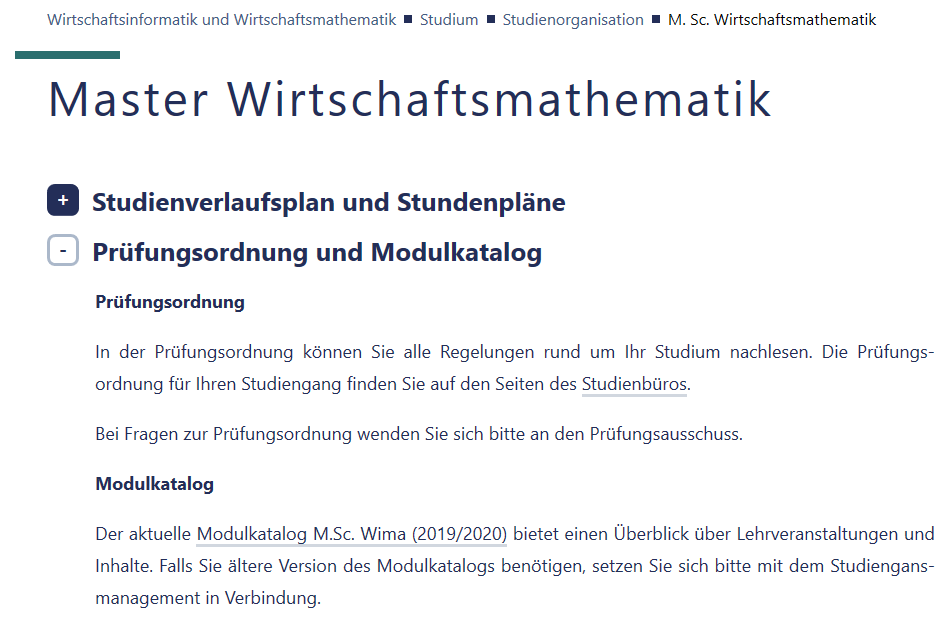 Gibt eine Übersicht überalle Kurse, die für den Studiengang relevant sind
Detaillierte Beschreibungender Kurse
Werden laufend aktualisiert(Appendix)
Zu finden auf den Seitender Fakultät WIMhttps://www.wim.uni-mannheim.de/studium/studienorganisation/m-sc-wirtschaftsmathematik/#c109976
Übersicht über Veranstaltungen im Semester über das mittelfristige Vorlesungsverzeichnis
Fakultät WIM
6
10.02.2023
Prüfungsordnung
Regelt den Ablauf des Studiums
Enthält z.B. Informationen zu den während des Studiums zu erbringenden Leistungen
Hilft bei Erstellung des Stundenplans
Zum Herunterladen https://www.uni-mannheim.de/studium/im-studium/pruefungen/pruefungsordnungen/masterpruefungsordnungen/
Fakultät WIM
7
10.02.2023
Studierendenportal – Portal²
https://portal2.uni-mannheim.de/
Übersicht über Veranstaltungen
Termine
Räume
Prüfungsanmeldung
Notenspiegel
Link zu Ilias
Fakultät WIM
8
10.02.2023
Aufbau des Studiums MasterWirtschaftsmathematik
Prüfungsleistungen im Umfang von 120-127 ECTS, davon
Allgemeine Mathematik: mindestens 16 ECTS
Schwerpunkt: mindestens 14 ECTS
Kurse in Ökonometrie sowie Kryptographie/Komplexitätstheorie möglich
Wirtschaftswissenschaften: 31-40 ECTS, maximal 24 ECTS in BWL
Masterarbeit: 30 ECTS
Fakultät WIM
9
10.02.2023
Aufbau des Studiums Master Mathematik
Prüfungsleistungen im Umfang von 120-127 ECTS, davon
Reine Mathematik: 16-32 ECTS
Angewandte Mathematik: 14-28 ECTS
Spezialisierungskurse: Wahlprüfungen von mindestens 22 ECTS und 2 Seminare von insgesamt 8 ECTS
Masterarbeit: 30 ECTS
Fakultät WIM
10
10.02.2023
Beispiel Studienplan
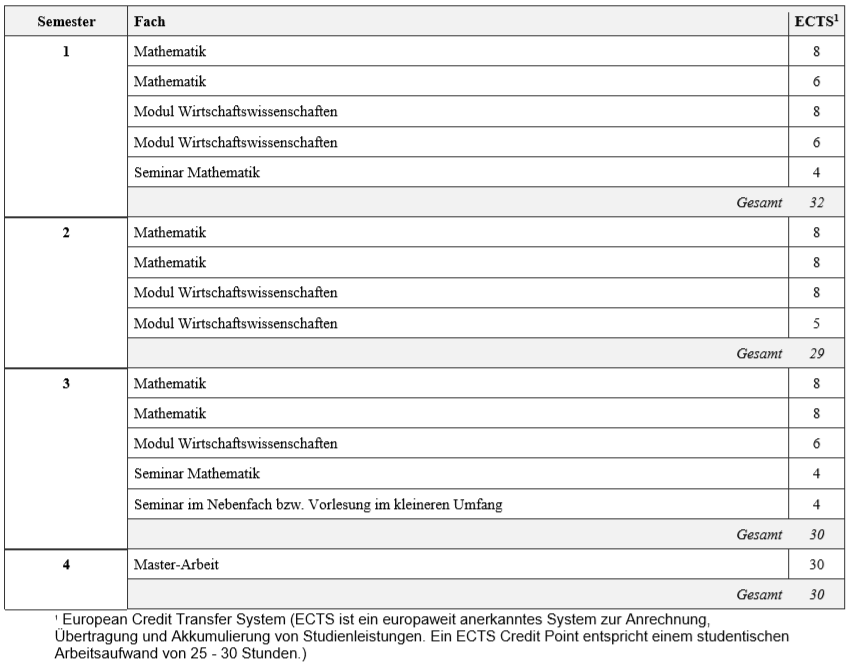 Fakultät WIM
11
10.02.2023
Studium - Ansprechpartner
Fakultät WIM
12
10.02.2023
Prüfungen – Anmeldung
Klausuranmeldung erfolgt online über das Studierendenportal
Anmeldezeitraum: Mitte April
Nach Anmeldeschluss: Nachmeldung/Ummeldung mit Attest bis 3 Tage vor Ersttermin möglich
Klausurzulassung kann (v.a. in Mathefächern) abhängig sein von Punktzahl auf Übungsblättern
Fakultät WIM
13
10.02.2023
Prüfungen – nicht antreten
(folgenloser) Rücktritt von der Prüfung: bis zwei Tage vor Prüfungstermin
Krankheit
Ärztliches Attest und ausgefülltes Attestformular spätestens 3 Werktage nach der Prüfung
Per Post, am Express-Schalter oder beim Studienbüro I (L1) abgeben
Verspätet oder kein Attest  5,0
Fakultät WIM
14
10.02.2023
Prüfungen – Wiederholung
Jede Prüfung kann genau einmal wiederholt werden, i.d.R. direkt vor der nächsten Vorlesungszeit
Ausnahme: „Joker“
Maximal zwei
Prüfung kann ein zweites Mal wiederholt werden
Zweite Wiederholung meistens erst ein Jahr später
Dritte Prüfungswiederholung nicht möglich
2. Wiederholung nicht bestanden oder alle Joker verbraucht?
Exmatrikulation und Verlust des Prüfungsanspruches für Wirtschaftsmathematik an allen dt. Universitäten
Bestandene Prüfungen können nicht wiederholt werden
Fakultät WIM
15
10.02.2023
Rund ums Studium
Studienjahr
ecUM
Hörsaalpass
Benutzerkennung
Bibliotheken
Newsletter
Wichtige Links
Fakultät WIM
16
10.02.2023
Studienjahr
Fakultät WIM
17
10.02.2023
ecUM
Erhältlich im InfoCenter des RUM https://www.uni-mannheim.de/it/anleitungen/ecum/#c137912
Studentenausweis
Bibliotheksausweis
Bezahlkarte
Zugangsberechtigung
Semesterticket
Abend- und Wochenendregelung
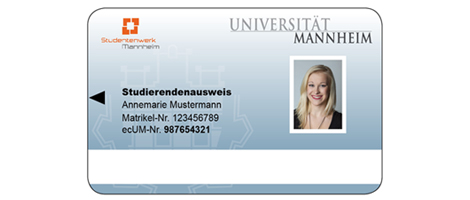 Fakultät WIM
18
10.02.2023
Benutzerkennung
Rechenzentrums-/RUM-Kennung
Login-Daten für Portal², ILIAS, WLAN etc.
Outlook 
Vorname.nachname@students.uni-mannheim.de
Wichtige Informationen zu Prüfungsanmeldung, Rückmeldung etc. erhaltet ihr über die Uni-Mail
Fakultät WIM
19
10.02.2023
Bibliotheken
Learning Center: Schloss Schneckenhof
VWL, Jura: Schloss Mittelbau
Mediathek: A3
Mathematik, Informatik: A5
Ausleihzentrum + Lehrbuchsammlung: Schloss Westflügel
Online: www.bib.uni-mannheim.de
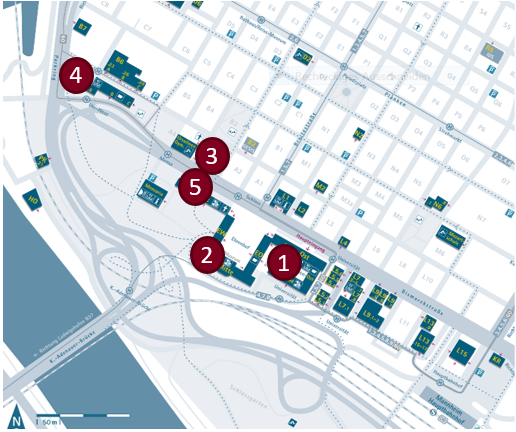 Fakultät WIM
20
10.02.2023
Auslandssemester - Wohin soll es gehen?
Über 450 Partneruniversitäten in     60 Ländern 
72 dieser Universitäten sind fakultätseigene Partneruniversitäten
Auch weniger bekannte Regionen sind spannende Auslandsziele (mit weniger Bewerberkonkurrenz)!
Fakultät WIM
21
10.02.2023
Bewerbungsfristen
Die Austauschuniversitäten werden in zwei Regionen eingeteilt:




Sollten Sie als Masterstudent im übernächsten Herbstsemester oder im Frühjahrssemester 2025 nach Übersee Nord wollen, müssen Sie sich bis zum 15.10.22 bewerben!
Damit Sie keinen Termin verpassen, informieren Sie sich gleich über unsere Einführungs­veranstaltungen zum Auslands­studium.
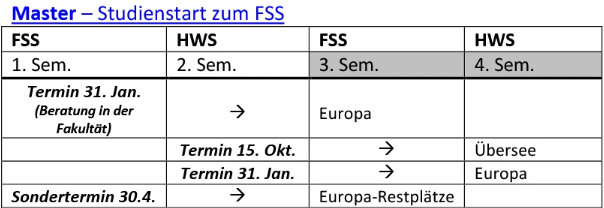 Fakultät WIM
22
10.02.2023
Wichtige Links:
Akademisches Auslandsamt
WIM Internationales
Datenbank aller Partneruniversitäten
Datenbank der fakultätseigenen Partneruniversitäten
Bewerbungsfristen auf einen Blick
Fakultät WIM
10.02.2023
23
Kontakt
Fakultät WIM
24
10.02.2023
Eure Fachschaft
Fakultät WIM
25
10.02.2023
Freizeitangebot an der Uni Mannheim
Fachschaften: Fachschaft für Mathematik und Informatik (FIM)
Initiativen: STADS, vinUM, INTEGRA, AKB, …
Sprachkurse: Studium Generale
Sportkurse: Institut für Sport
Internationale/Austauschstudierende: VISUM/ESN
…
Fakultät WIM
26
10.02.2023
Arbeit der Fachschaft
Gremienarbeit
Betreuung der Studenten
Einführungsveranstaltungen
Sammlung von Klausuren und Prüfungsprotokollen
Information (Website, Mailinglisten, Aushänge)
Studienberatung
Unternehmenskooperationen
Firmenvorträge
Workshops
Feten und Events
Fakultät WIM
27
10.02.2023
Mitarbeit in der Fachschaft
Jeder ist herzlich willkommen
Freiwillige Mitarbeit
Wöchentliche Sitzungen im Semester
Kontakt:
Fachschaftsraum: B6 A 207
Mail: fim@fim.uni-mannheim.de
Website: fim.uni-mannheim.de
Fakultät WIM
28
10.02.2023
Wichtige Links
Fachschaft FIM
www.fim.uni-mannheim.de
Fakultät WIM
www.wim.uni-mannheim.de
Studienbüros
www.uni-mannheim.de/studienbueros
Portal²
www.portal2.uni-mannheim.de
ILIAS
www.ilias.uni-mannheim.de
Fakultät WIM
29
10.02.2023
Vielen Dank für Eure Aufmerksamkeit!
Fragen?
Fakultät WIM
30
10.02.2023